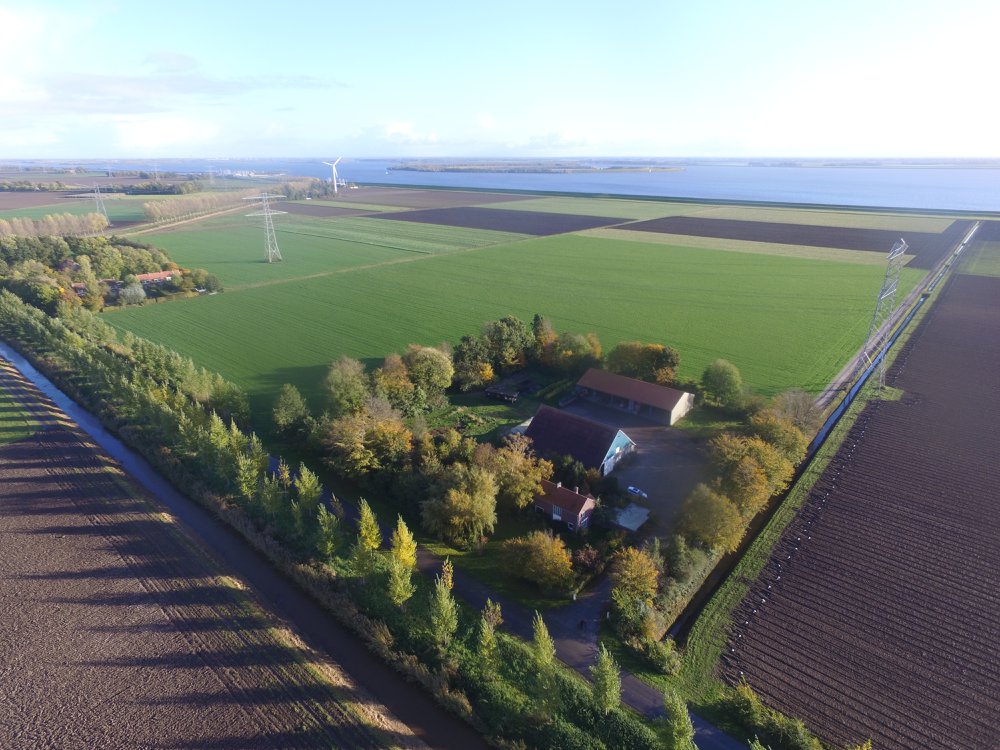 Boerderij aan de DijkAnnemiek Vlaming
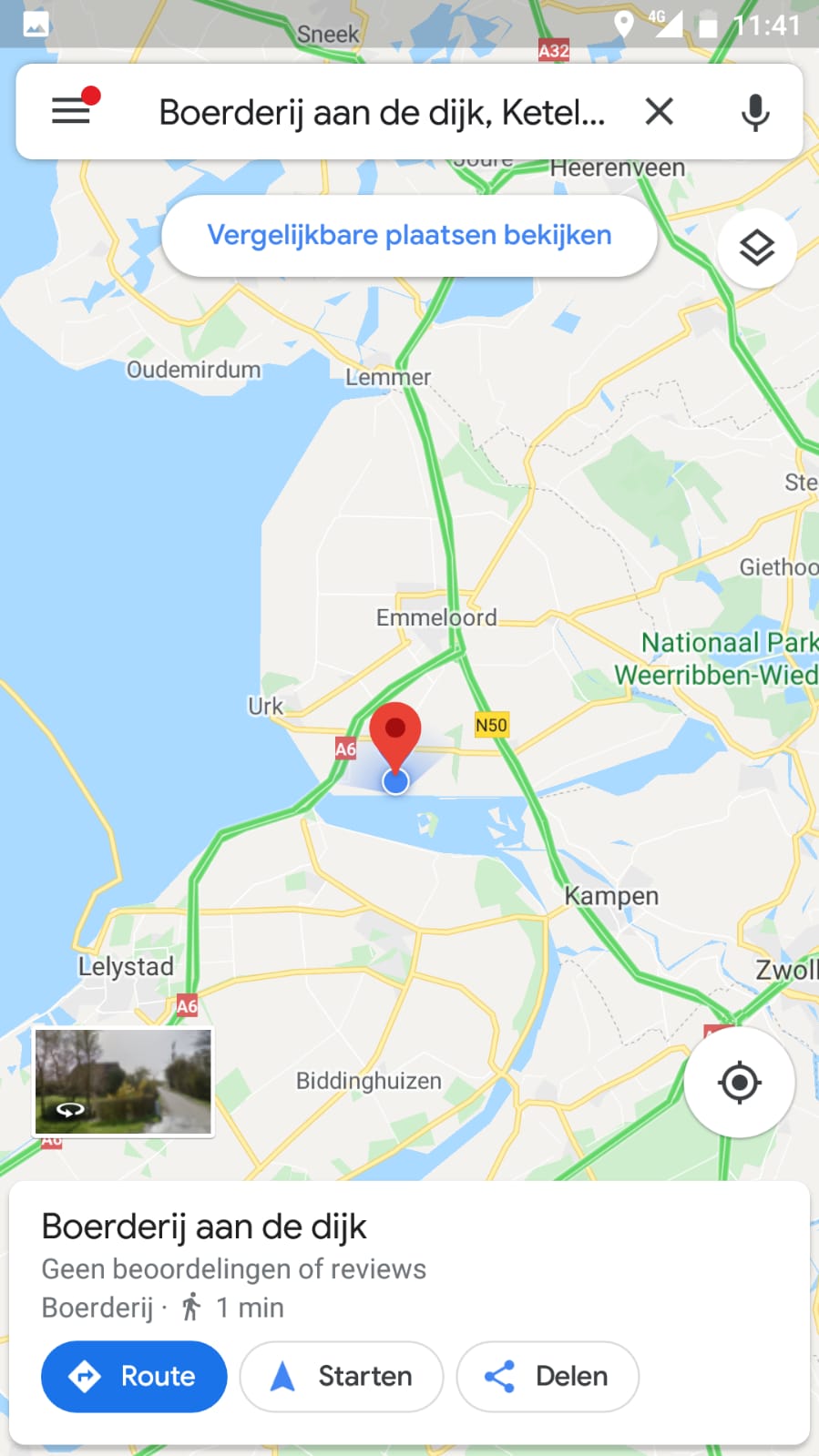 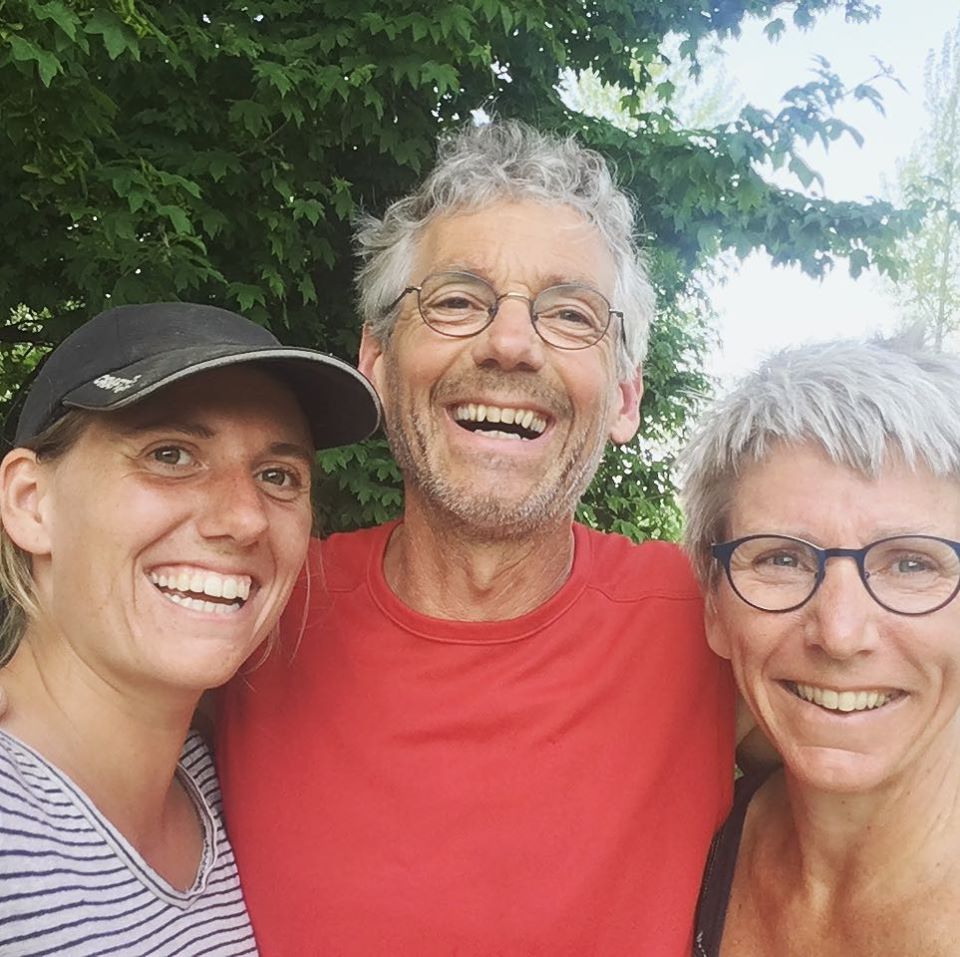 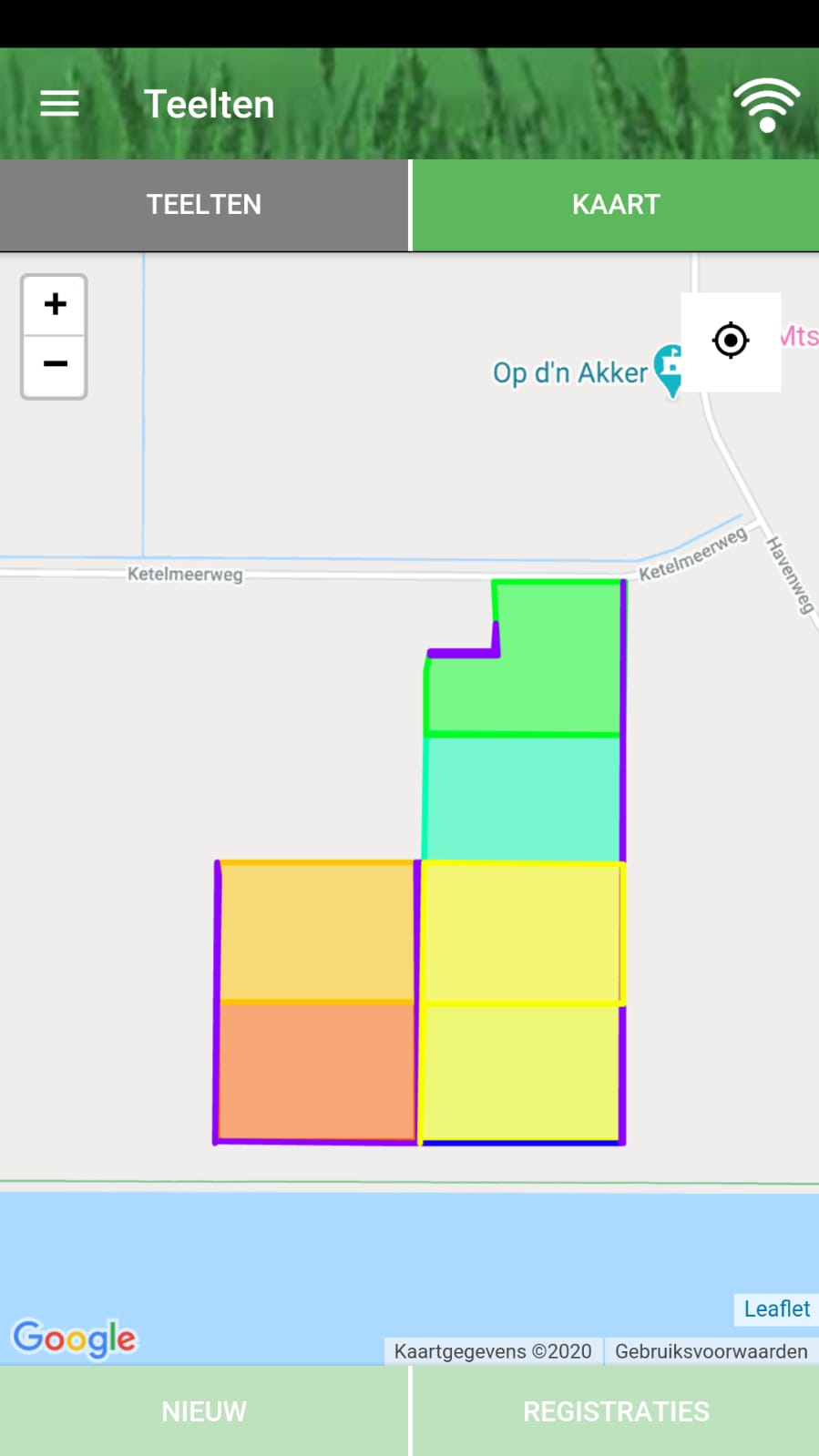 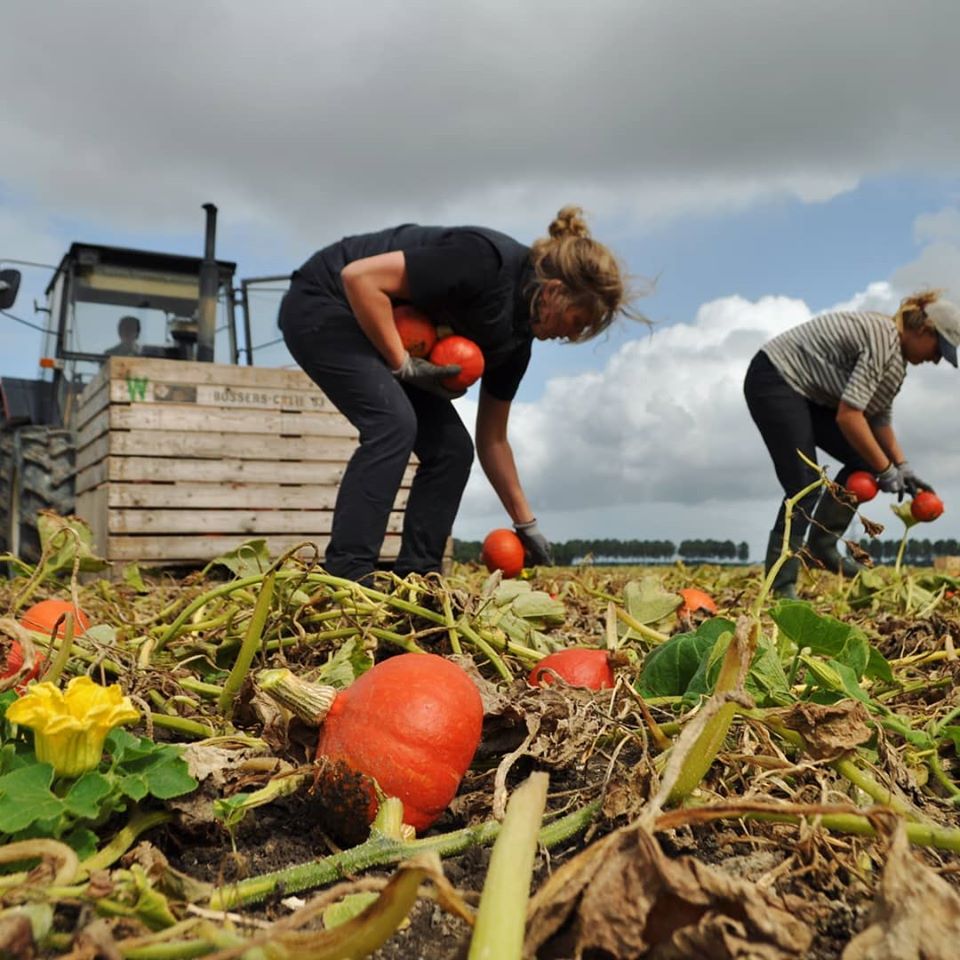 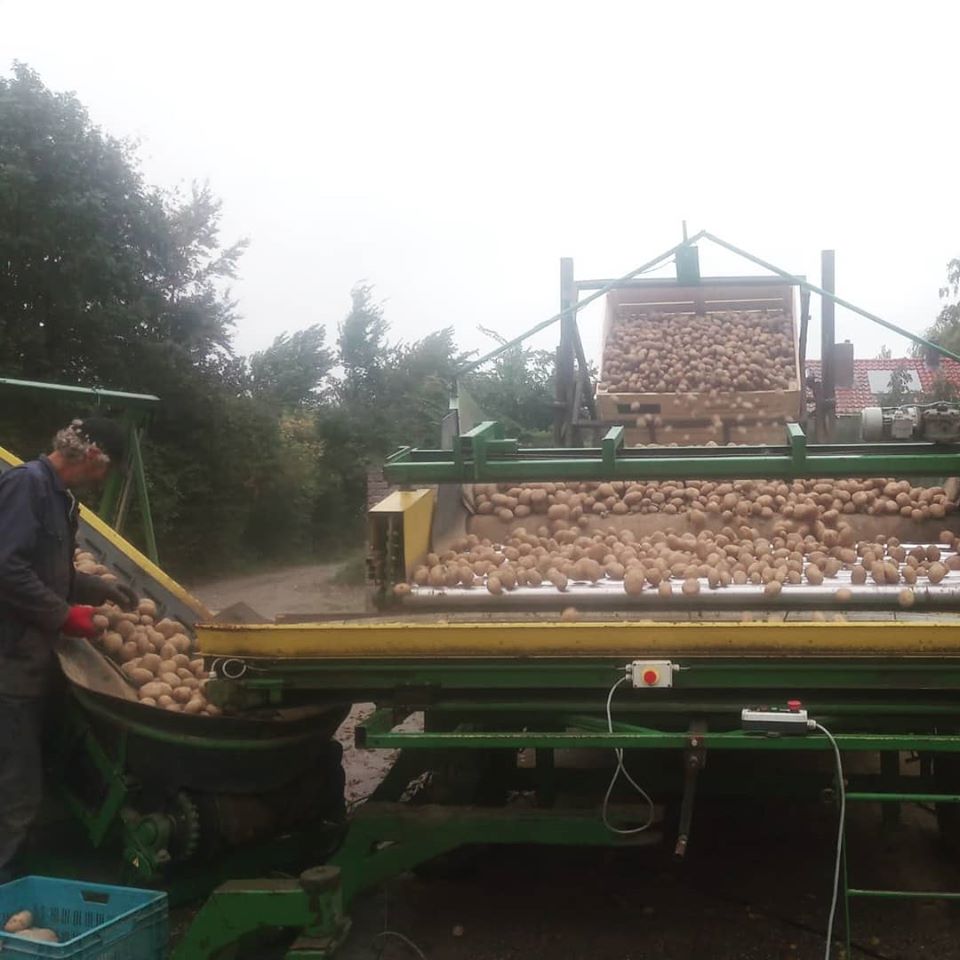 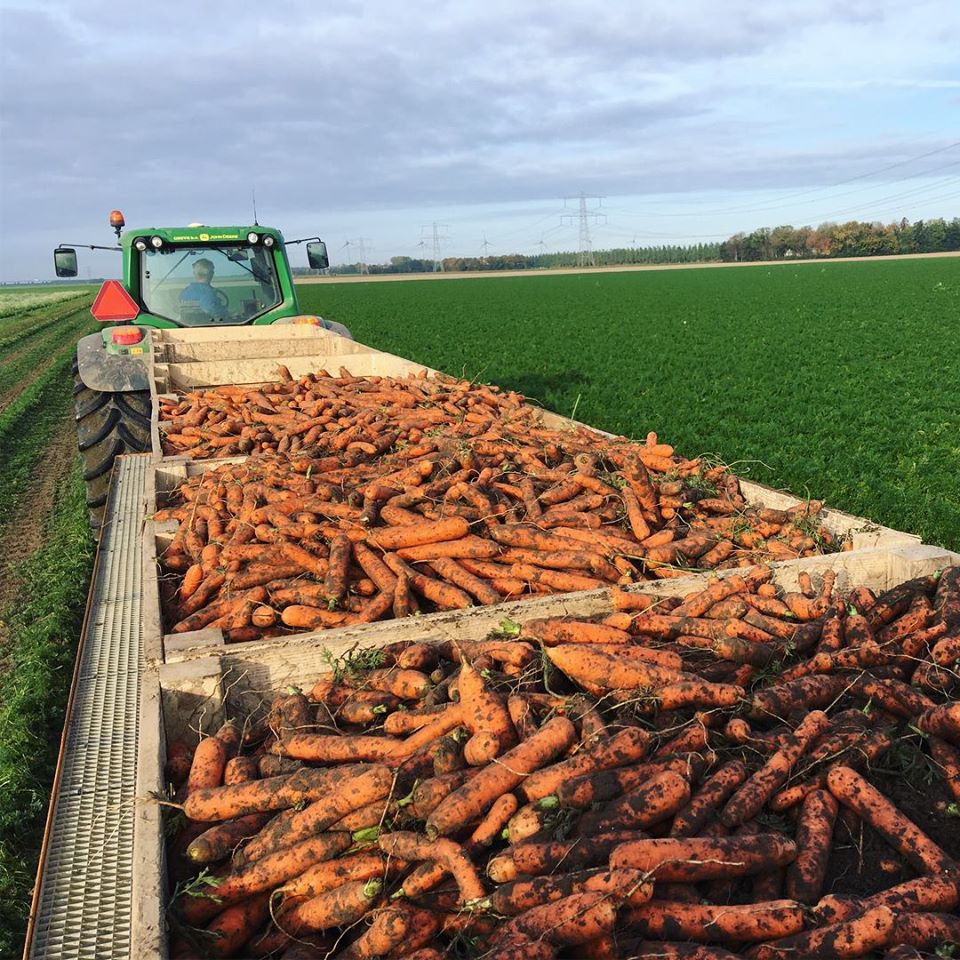 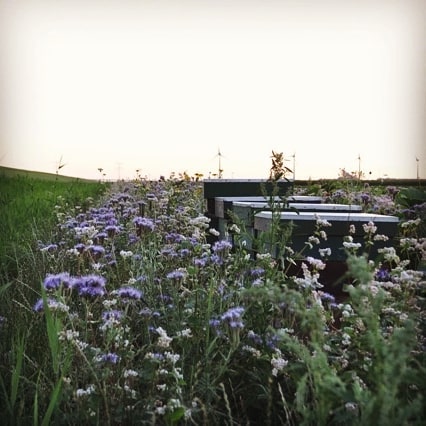 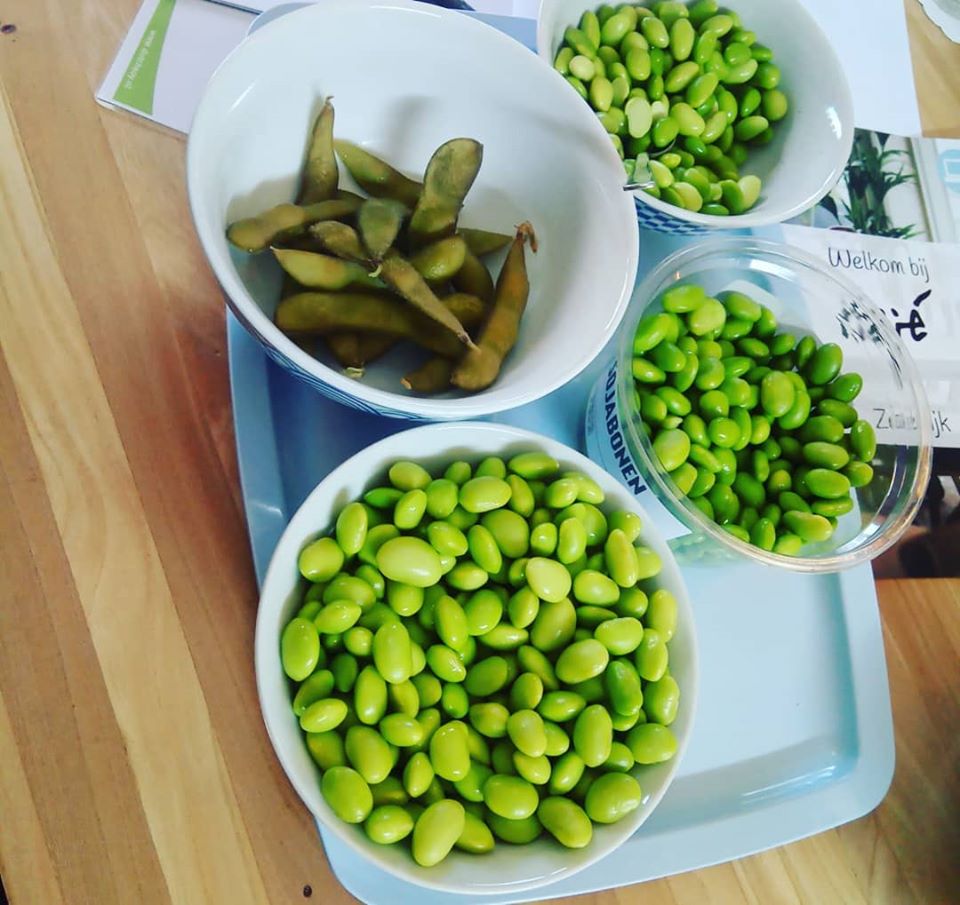 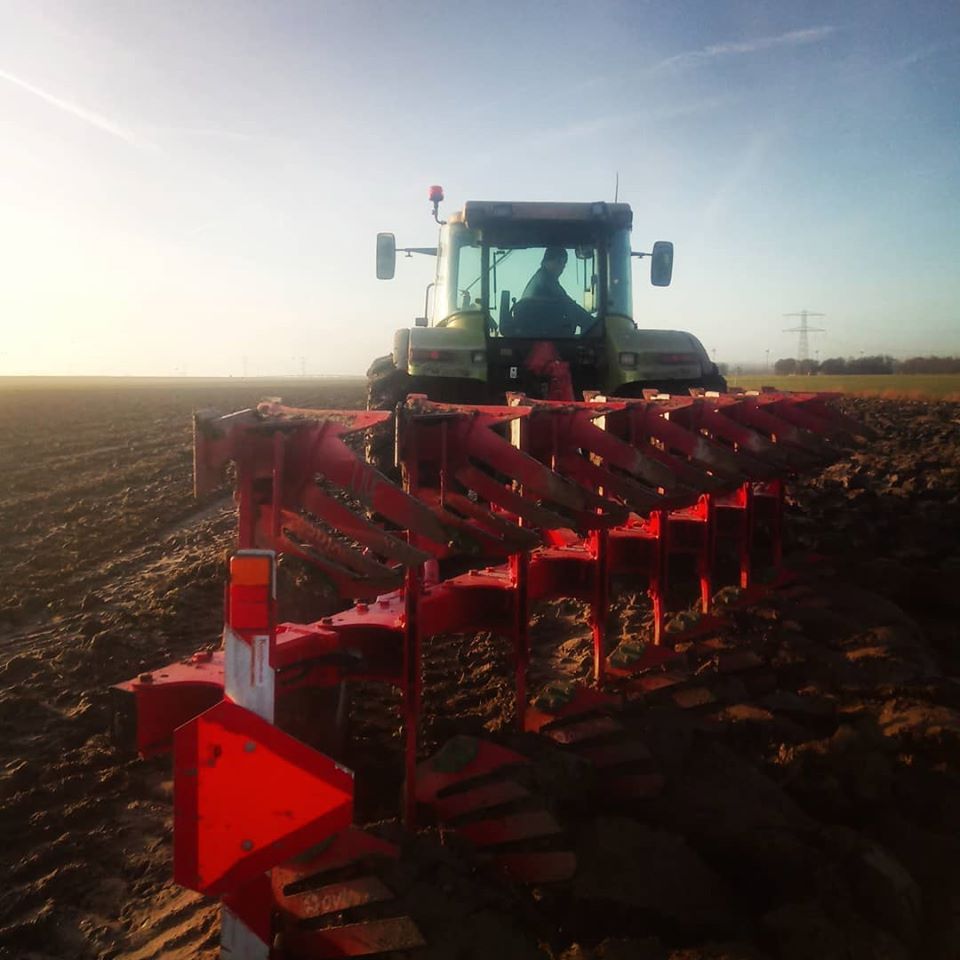 Flevo Verse Soja
https://www.youtube.com/watch?time_continue=21&v=IZPAGZKP24I&feature=emb_logo
Soja teelt 2019
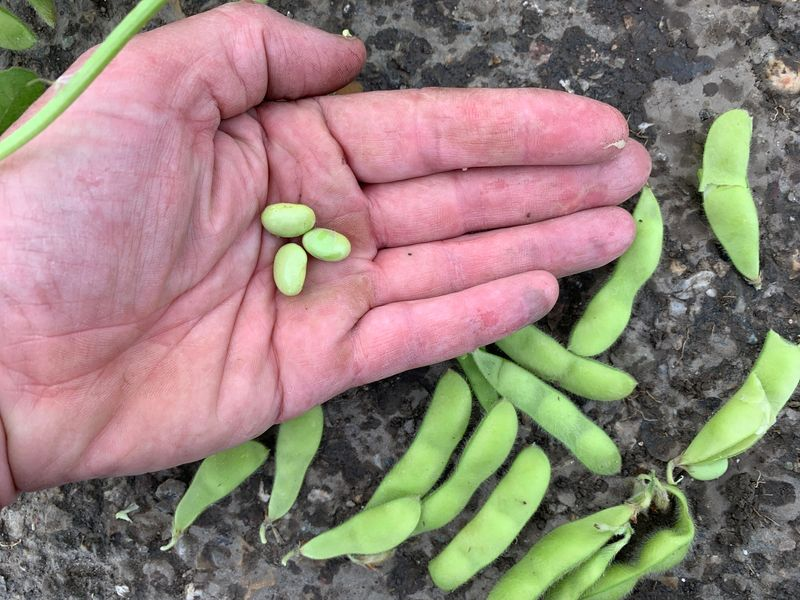 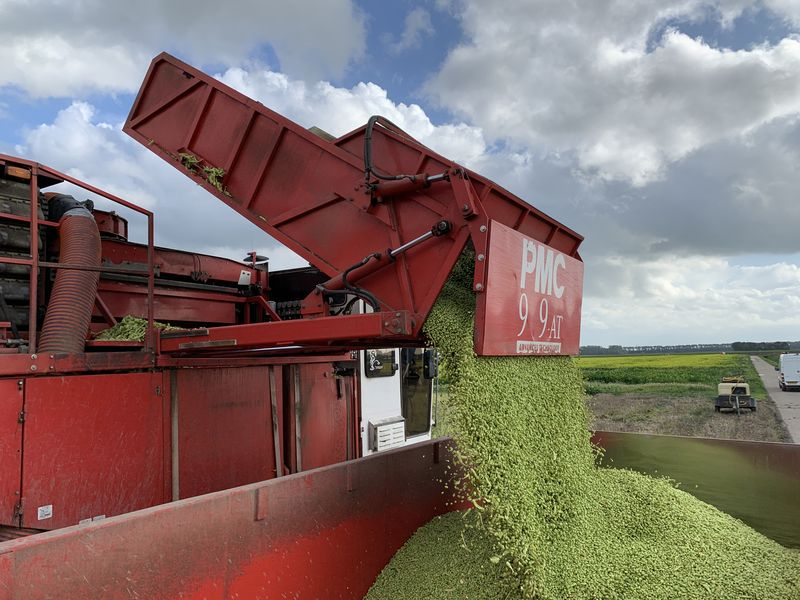 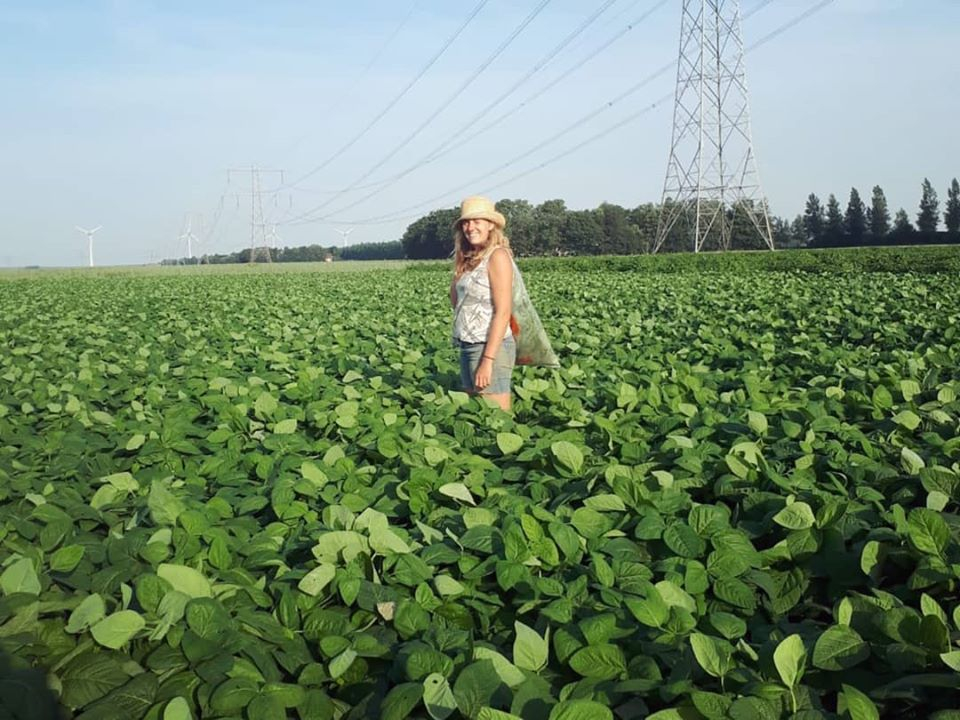 Idealen vs Euro’s
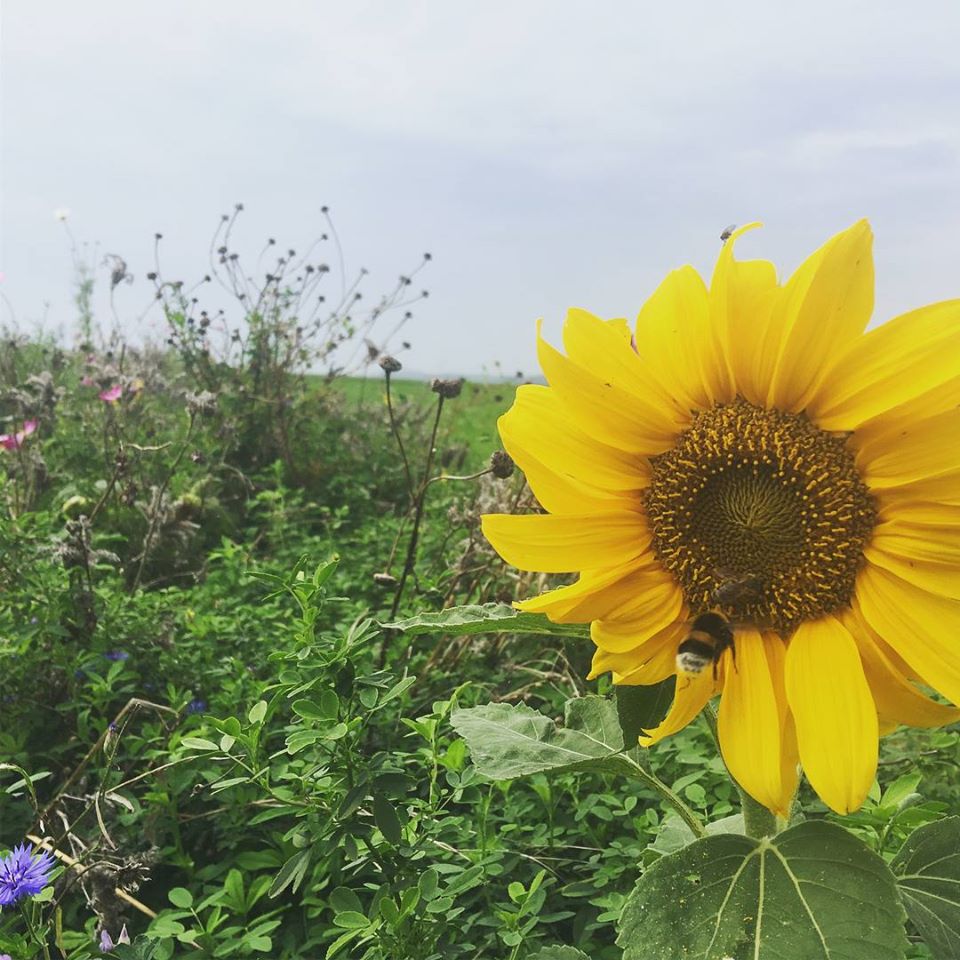 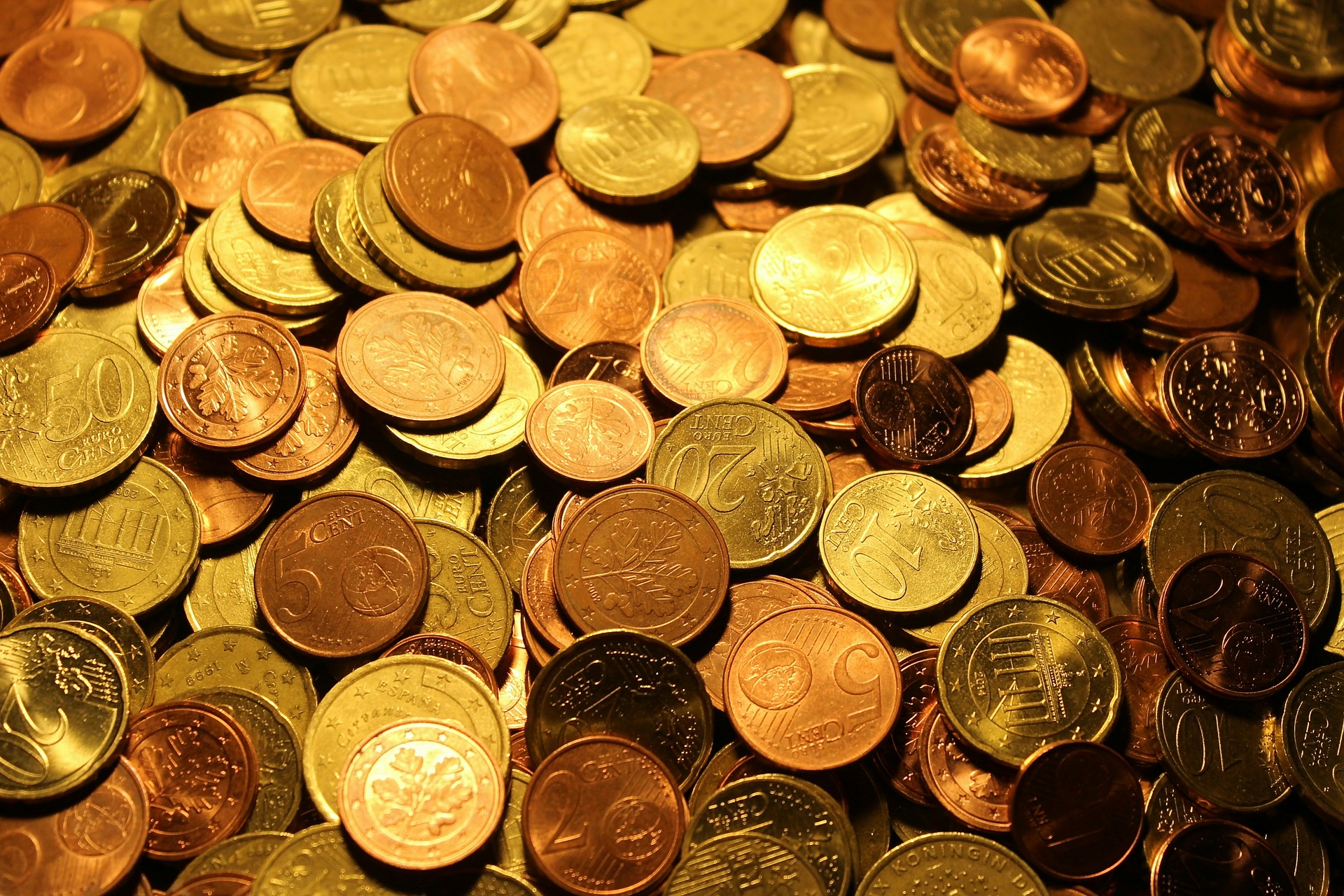 Subsidie van Boerderij aan de Dijk
Hectaresteun  					€9114,22
Vergroeningspremie				€3929,42
Jonge landbouwers premie 			€1098,26

Totaal 						€14.141,90
Soja teelt 2019
1 hectare Soja -€550 
1 hectare biologische aardappels €10.000
Soja teelt 2019
Opbrengst Verkoop Soja 		€4300 







Totaal 			€4300
Kosten
Pacht				€1100 		 Zaad 				€2500 
Zaai en oogstkosten 		€867
Wieden, Schoffelen, Ploegen, Land klaar maken 	€383

Totaal 				€4850
Soja teelt 2020
Hoe kunnen we de soja teelt verbeteren? 
Goedkoper zaad 
Hogere prijs
Financiële steun boeren
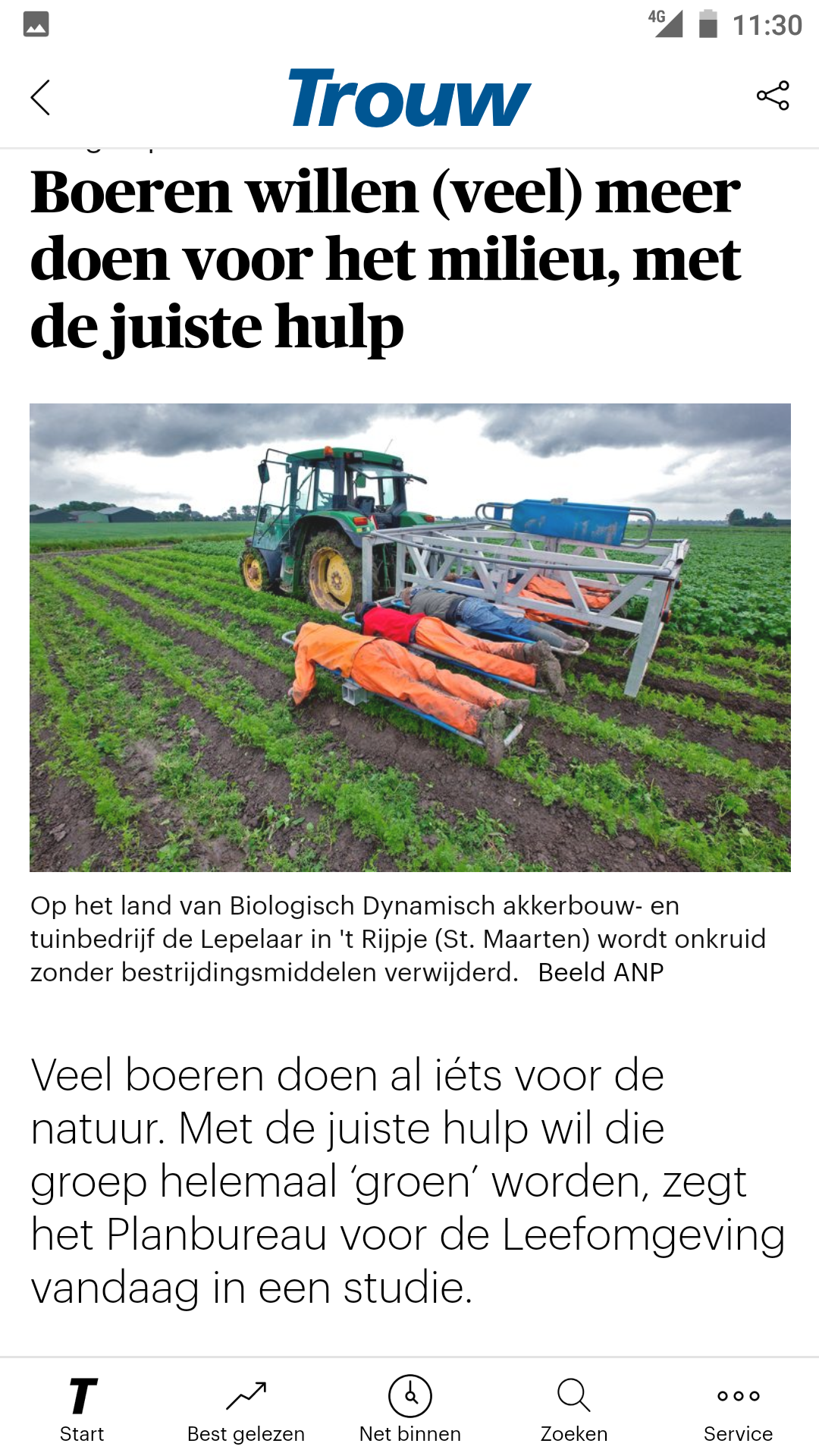 Kansen
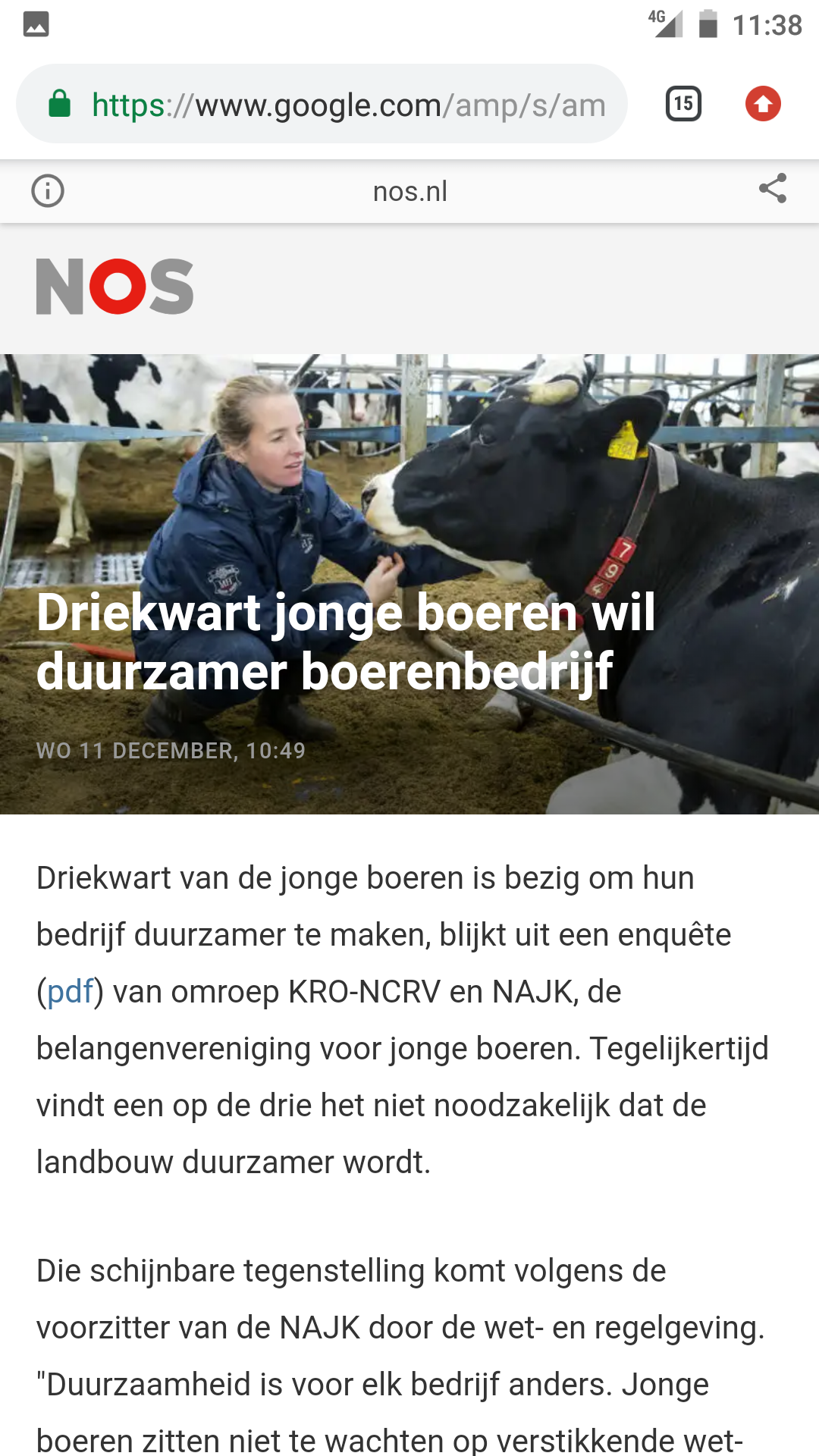 Waardeer de boer
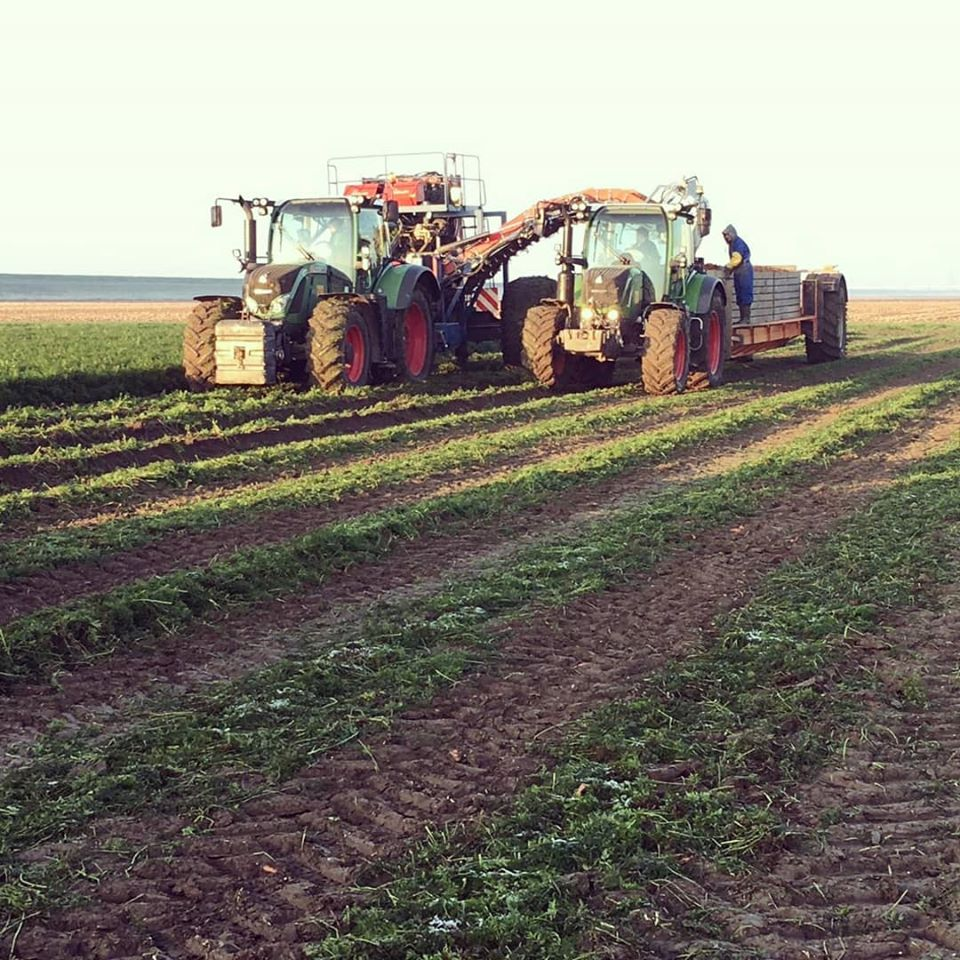 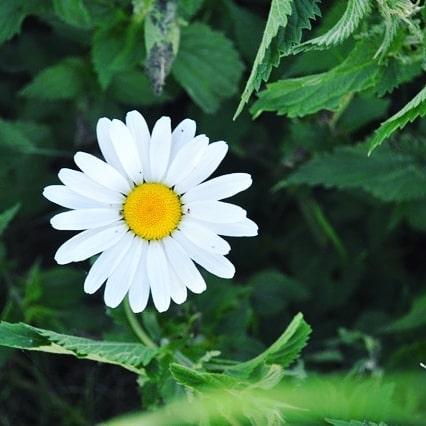 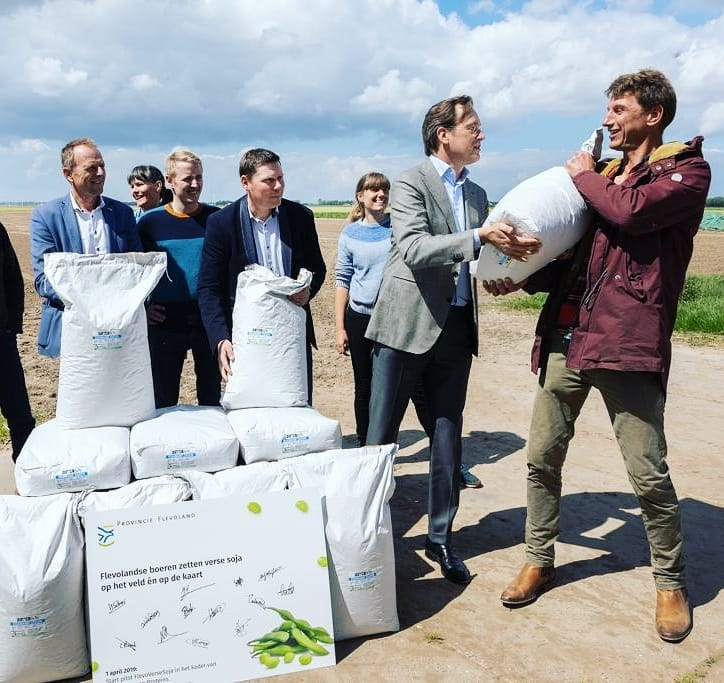